Comprehensive Sexuality Education
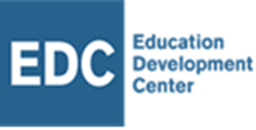 Lessons Learnt:
Strengthen provincial, district and school based support teams functions for referrals
Service provision should be comprehensive and collaborative
SGBs,parents, SMTs, ISHP and educators should fully engaged
The provision of HST and condoms in school premises is not yet fully accepted by DoE 
Learners have shown interest in accessing PrEP, contraceptives, HST and condoms


RH services package
Best Practice:
CSE through Scripted Lesson Plans in Life Skills and LO Grade 4-12 Curriculum.  Entry points to initiate the services: Annual Teaching Plan, Health Calendar, Demand by the school and school profiling. 
HOW: Within school premises, 100m away from the school premises, arrange day visit to the health facility
Services provided within school premises are more successful (safe space, controlled environment)
The school names recording are not a requirement on the facility register. This can help to inform future planning of services needed.
Results Achieved:
Educators trained on CSE 5533, Learners reached through SLPs 448327, SMT=1408, HOD=1199, DoE officials=98, SGBs=1957, Parents=7810
PrEP (27) initiation, HST (78), STI screening (30), Substance Abuse (86), TB Screening (27), ANC Teen Pregnancy (48), Adherence Support (2)
The services are provided in line with HIV, STI and TB policy (2017), ISHP(2012) and SOP (2019) for SRH service provision in Secondary Schools